Welcome to the                                       June Tricks of the Trade
webinar!
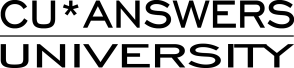 Ice Breaker
Insert an arrow next to your 4th of July plans.
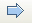 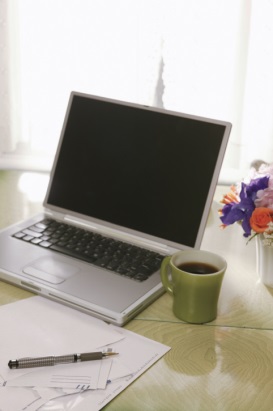 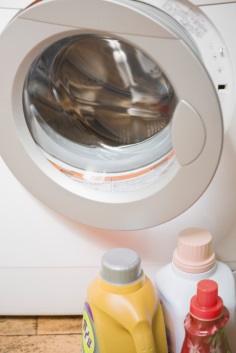 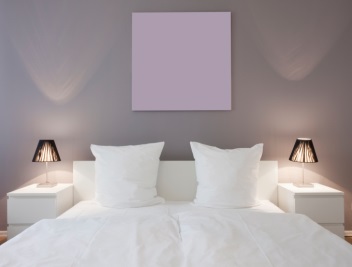 Doing housework
Catching some Z’s
Working at home
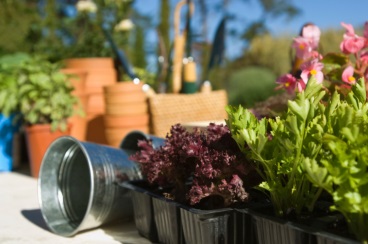 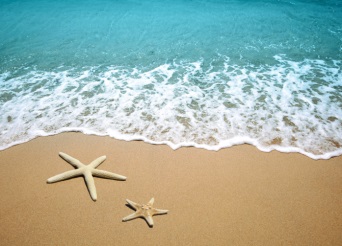 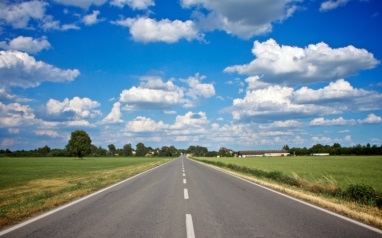 Gardening
Going to the beach
Going on a trip
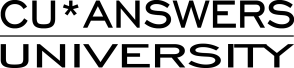 What is Tricks of the Trade?
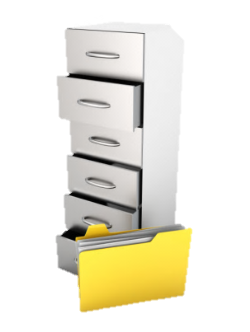 From brochures to booklets, 
From charts to checklists,
From flyers to forms,
There is a lot of documentation on our website about CU*BASE and the programs and features it offers. That’s why each month, we send you a Tricks of the Trade email and hold this companion webinar, to highlight 
key documents that will make your job easier!
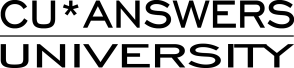 What is Tricks of the Trade?
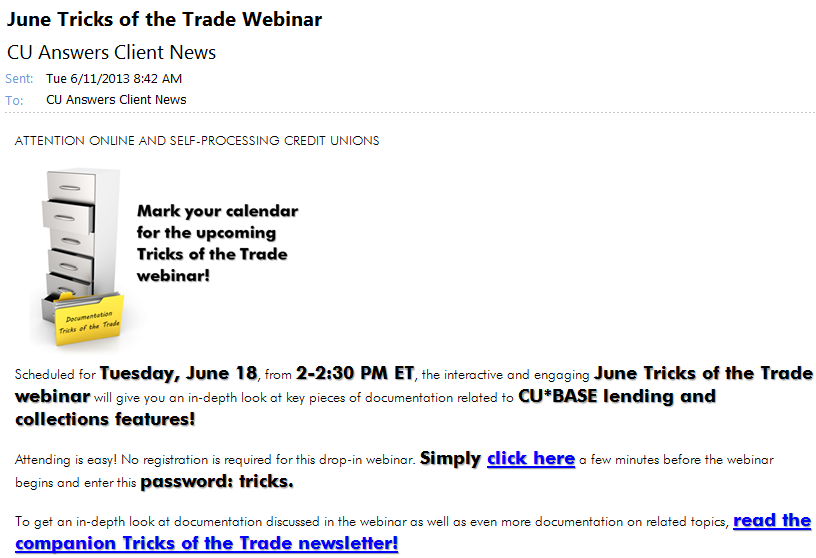 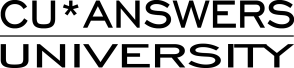 What is Tricks of the Trade?
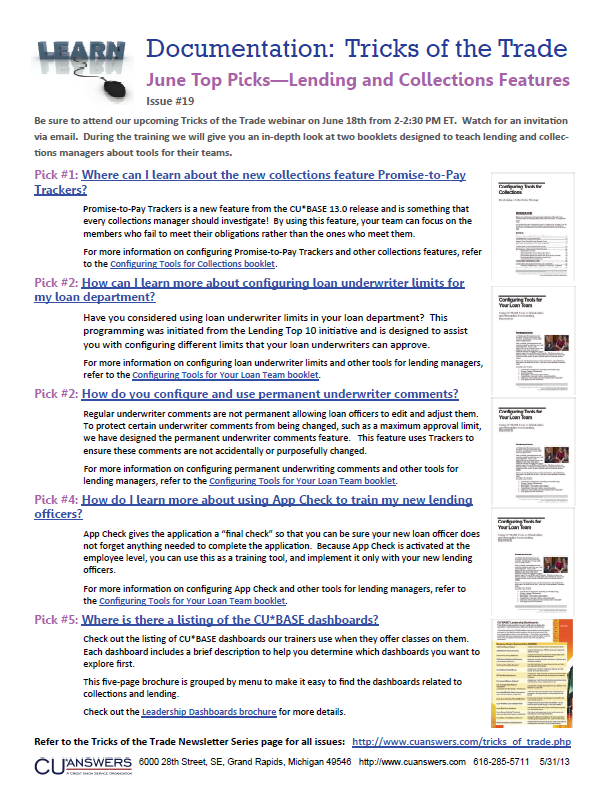 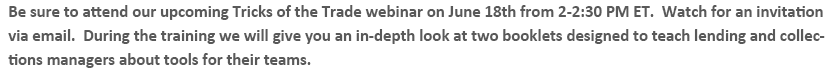 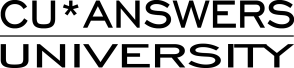 What is Tricks of the Trade?
Check out all our Tricks of the Trade webinar presentations and newsletters: http://cuanswers.com/tricks_of_trade.php
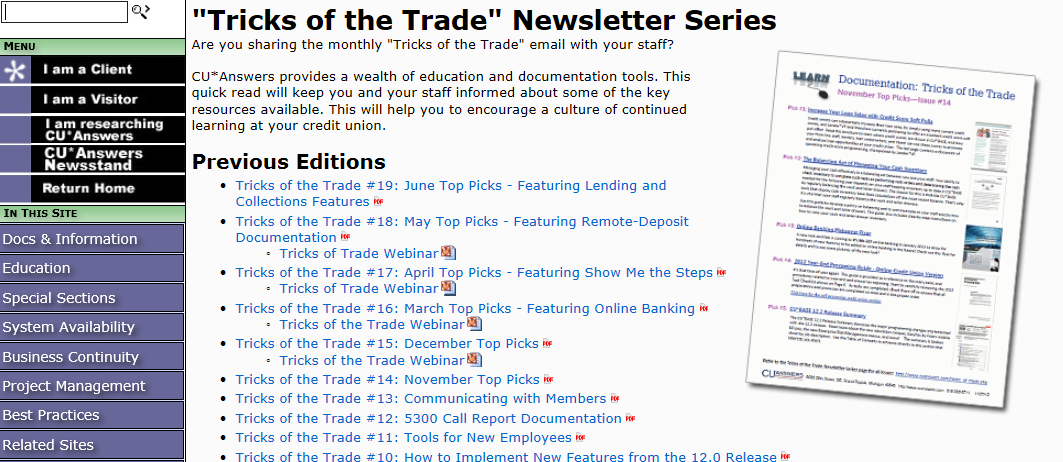 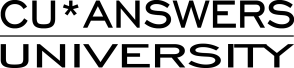 Focus of This Month’s Webinar:Collections and Lending Tools
Today we’ll show you some neat lending and collections tools discussed in the following booklets: 
Configuring Tools for Collections
Configuring Tools for Your Loan Team
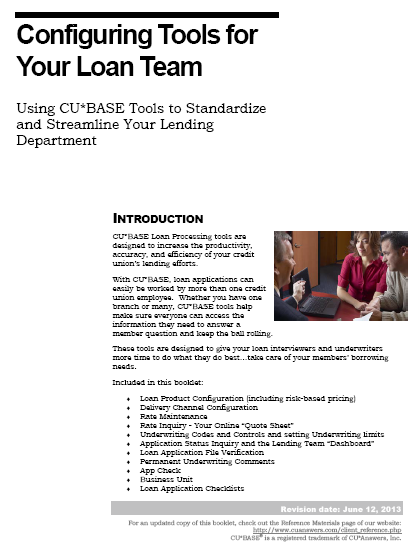 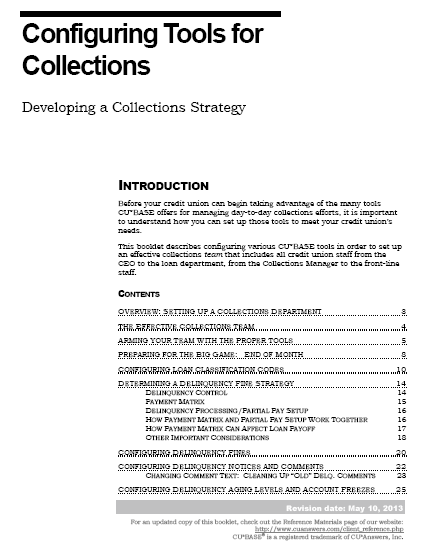 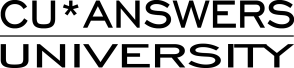 Configuring Tools for Collections Booklet
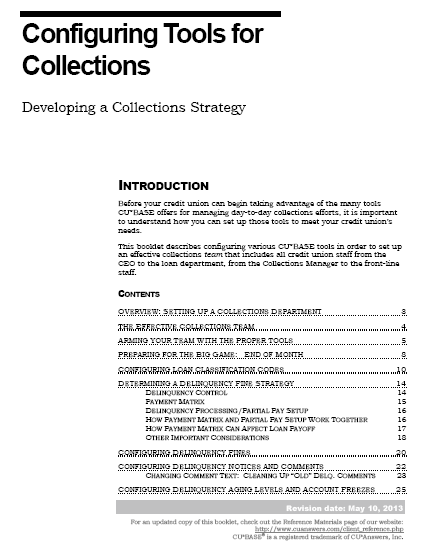 Configuring Tools for Collections Booklet
Please follow along in this webinar while I show you how to find this booklet.
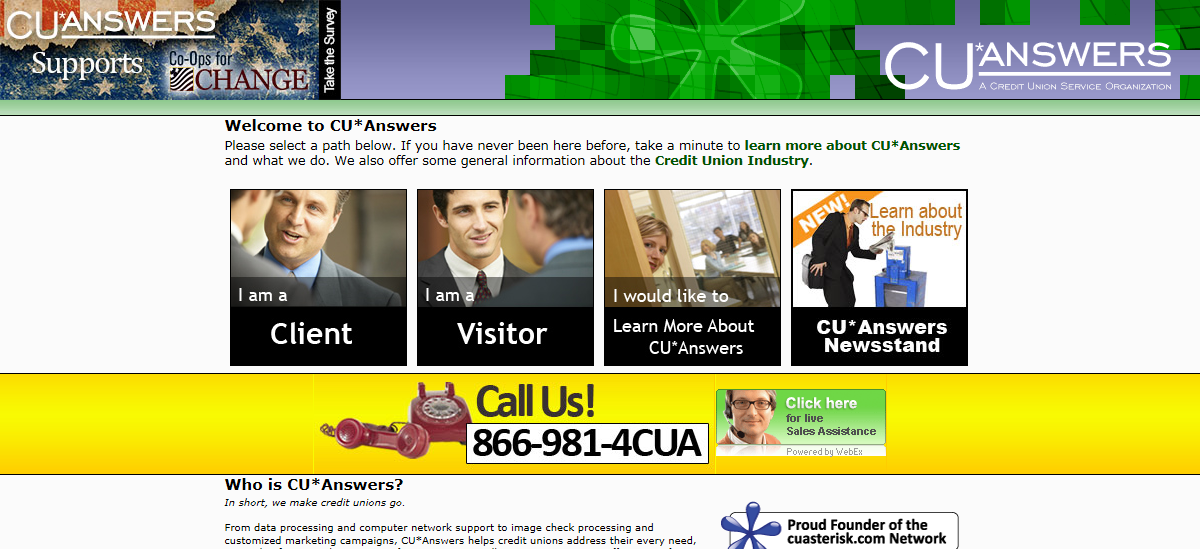 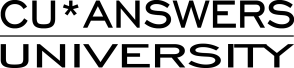 Configuring Tools for Collections Booklet
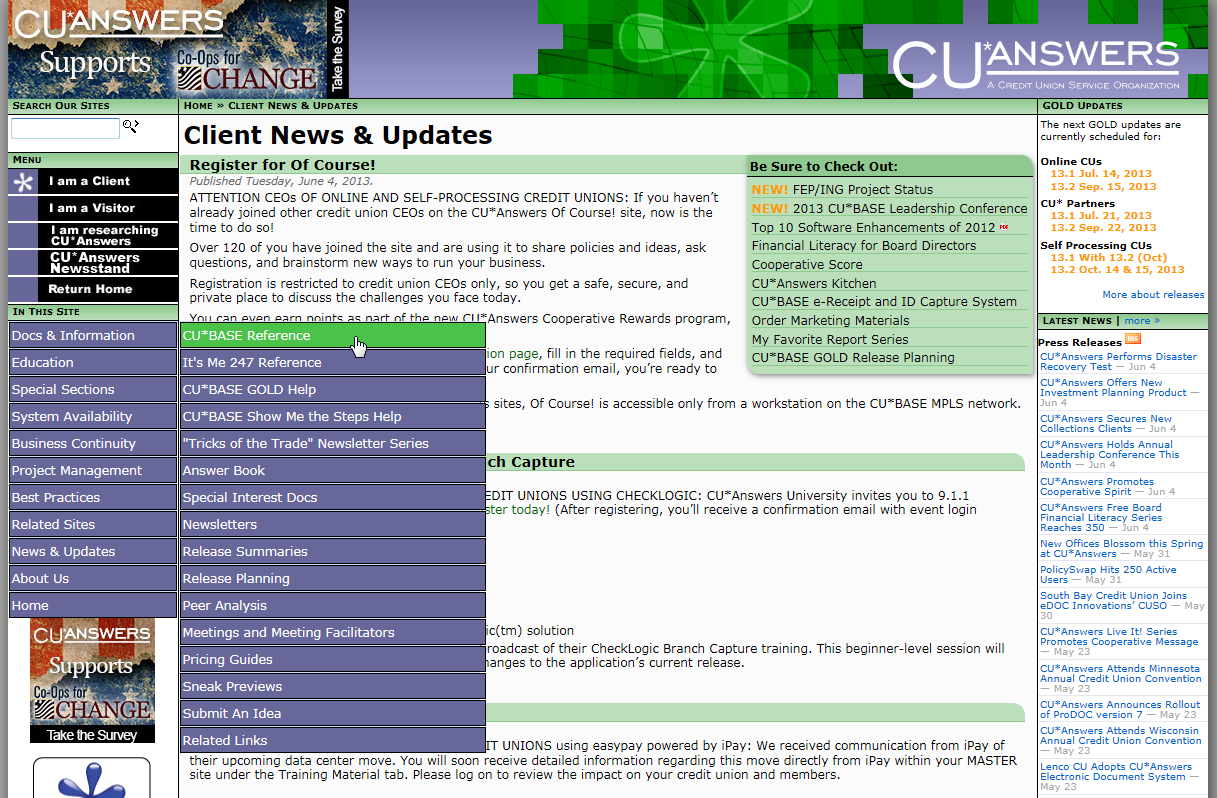 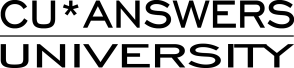 Configuring Tools for Collections Booklet
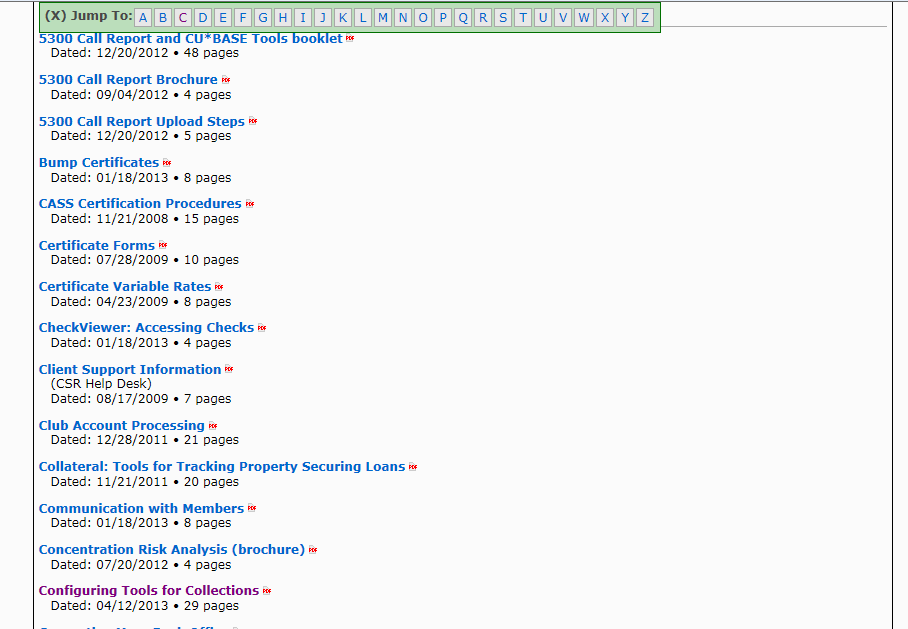 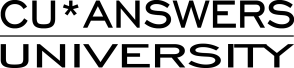 Configuring Tools for Collections Booklet
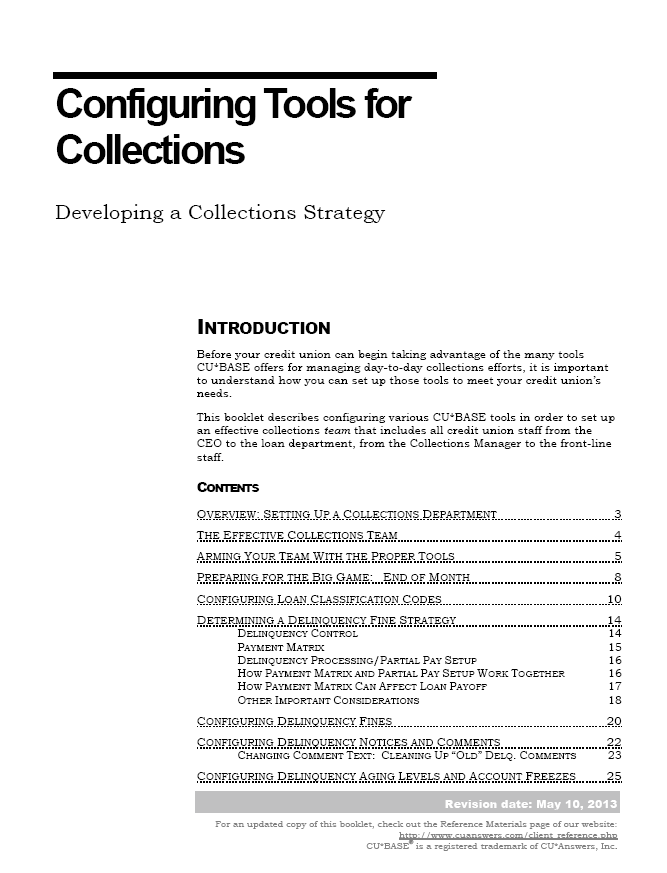 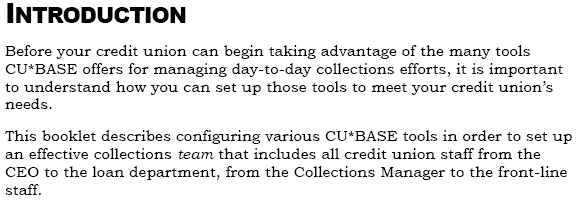 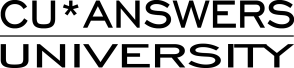 Configuring Tools for Collections Booklet
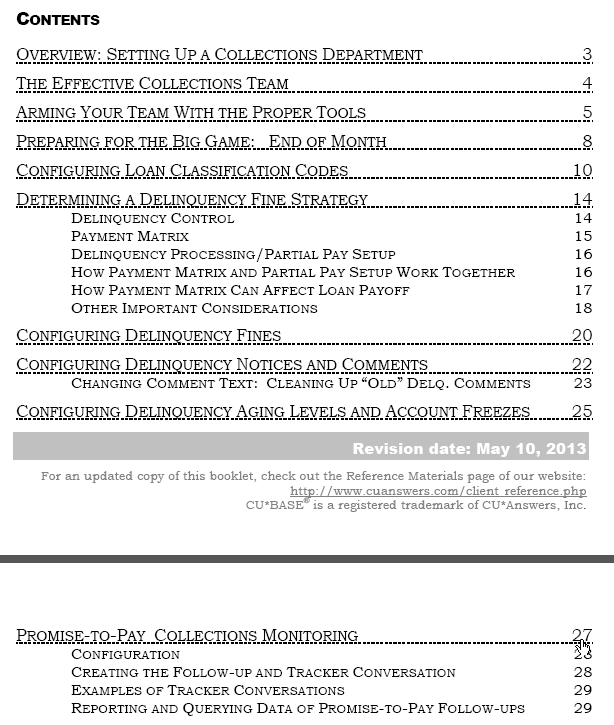 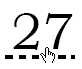 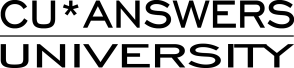 Configuring Tools for Collections Booklet
Fun Fact
How much money does the collection industry save the average American household per year?
Insert an arrow in the box with the correct answer.
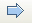 $0
$354
$1,289
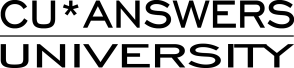 Configuring Tools for Collections Booklet
Fun Fact Answer
$354
(source: http://www.acainternational.org/files.aspx?p=/images/13005/j-creditindustryfacts.pdf) 

“An independent study by PricewaterhouseCoopers found the collection industry saves the average American household $354 a year. This represents money consumers would have spent if businesses raised their prices to cover losses to bad debt instead of recovering the revenue through a collection agency.”
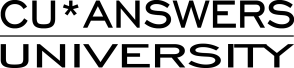 Configuring Tools for Collections Booklet
Fun Fact Prize
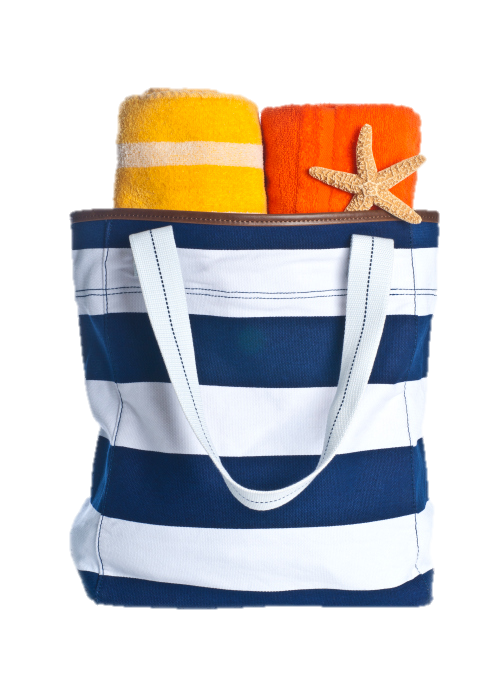 Great job! 
You’ve won a set of beach towels!
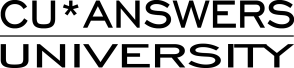 Configuring Tools for Collections Booklet
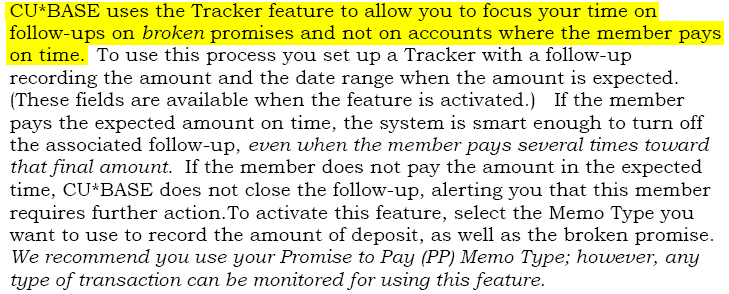 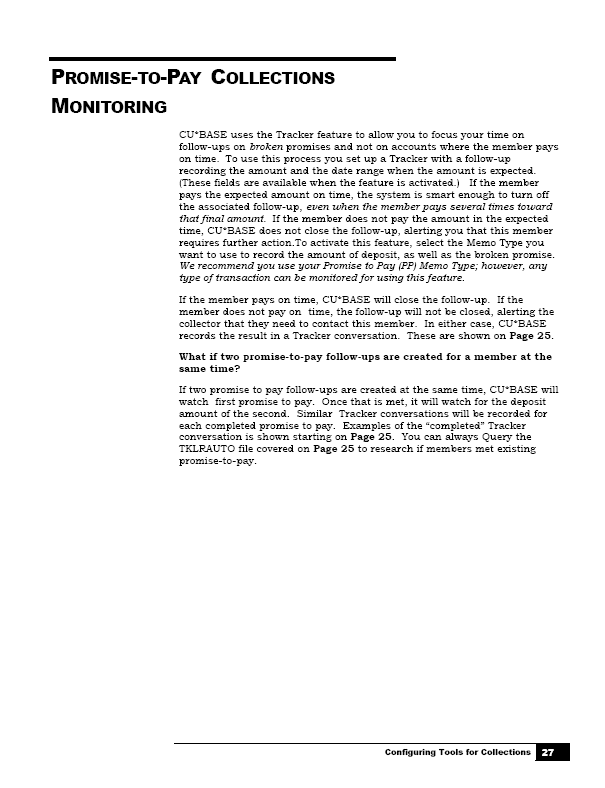 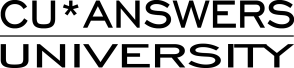 Configuring Tools for Collections Booklet
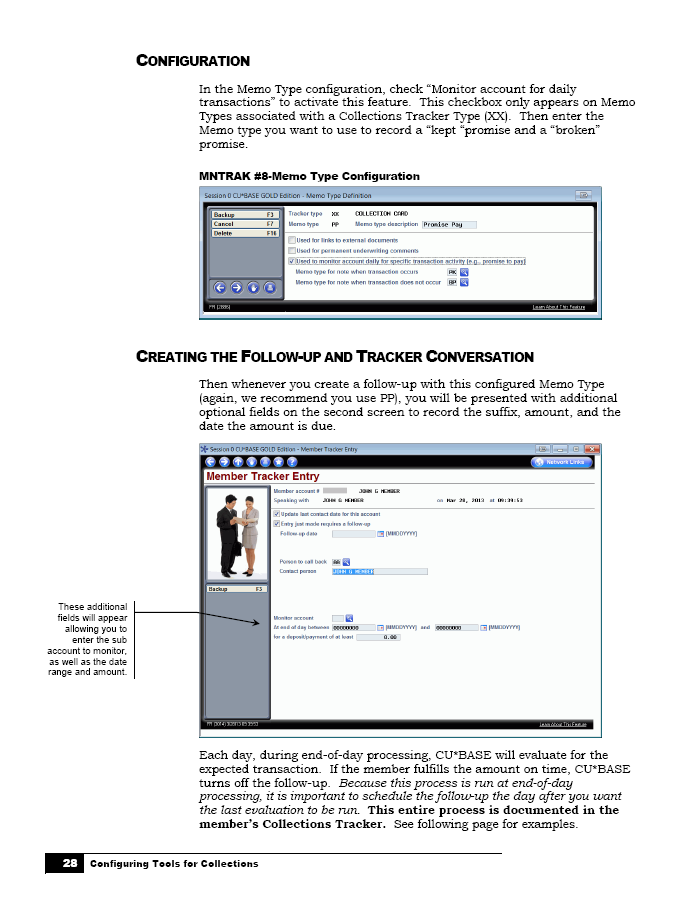 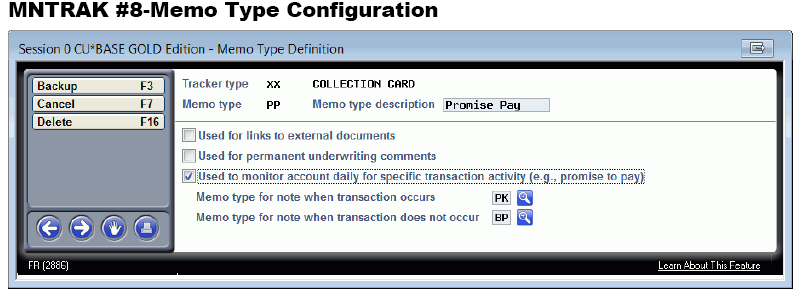 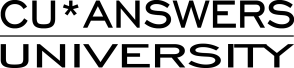 Configuring Tools for Collections Booklet
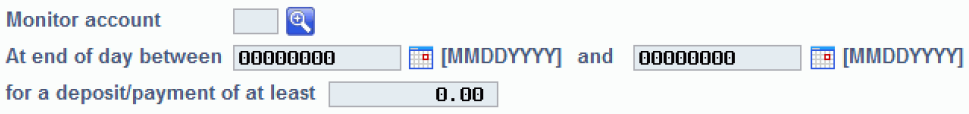 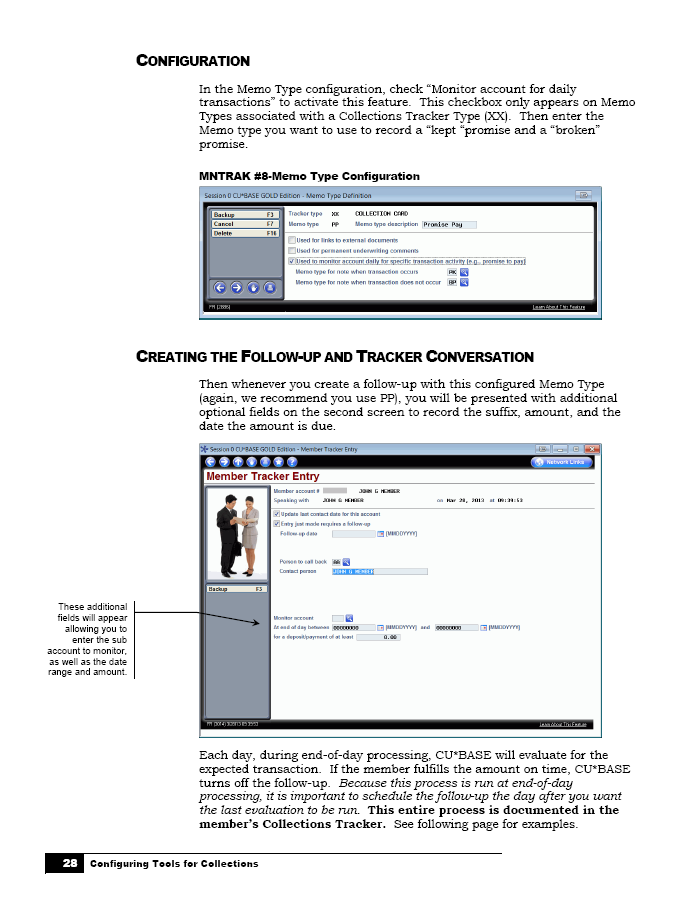 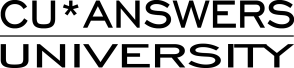 Configuring Tools for Collections Booklet
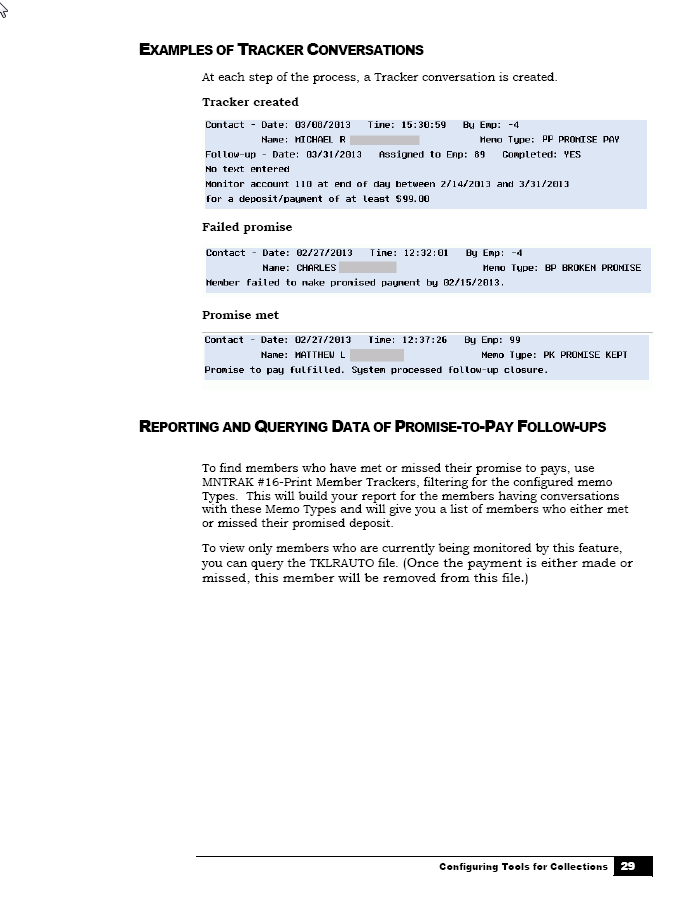 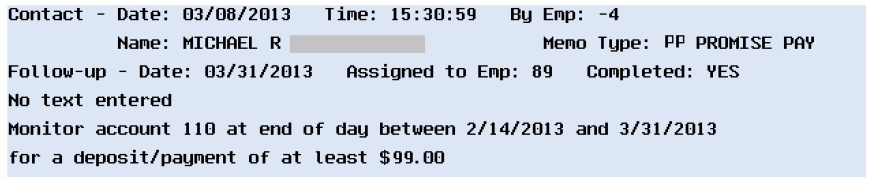 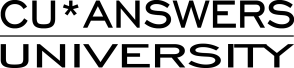 Configuring Tools for Collections Booklet
Pop Quiz
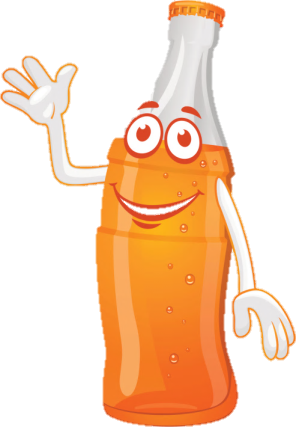 How will you know that the member hasn’t made a payment?
Insert an arrow in the bubble with the right answer.
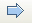 C
Both A and B.
A
It will be evident in the member’s Collections Tracker.
B
The follow-up will remain open.
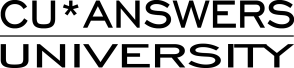 Configuring Tools for Collections Booklet
Pop Quiz Answer
C
It will be evident in the member’s Collections Tracker and the follow-up will remain open.
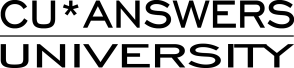 Configuring Tools for Collections Booklet
Pop Quiz Prize
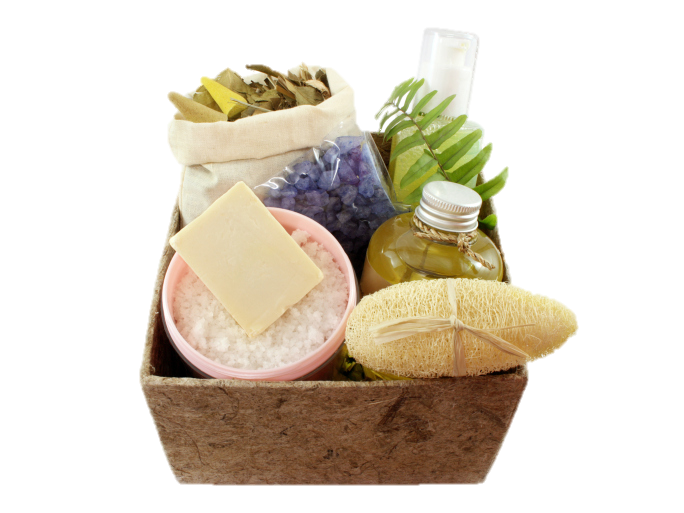 Bravo! You’ve won a home spa set!
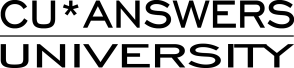 Configuring Tools for Your Loan Team Booklet
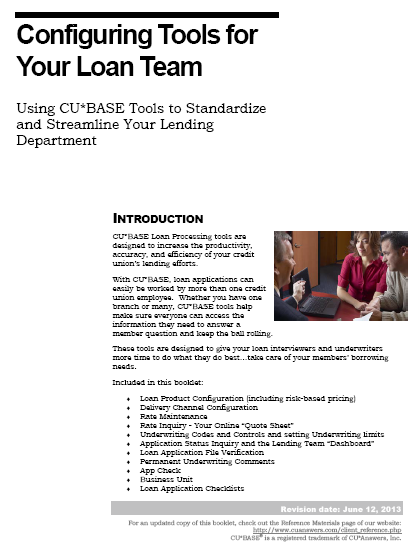 Configuring Tools for Your Loan Team Booklet
Which feature are you most interested in learning more about?
Insert an arrow on one of the sticky notes.
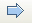 App Check
Permanent Underwriting Comments
Underwriting Approval Limits
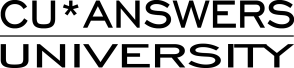 Configuring Tools for Your Loan Team Booklet
Please follow along in this webinar while I show you how to find this booklet.
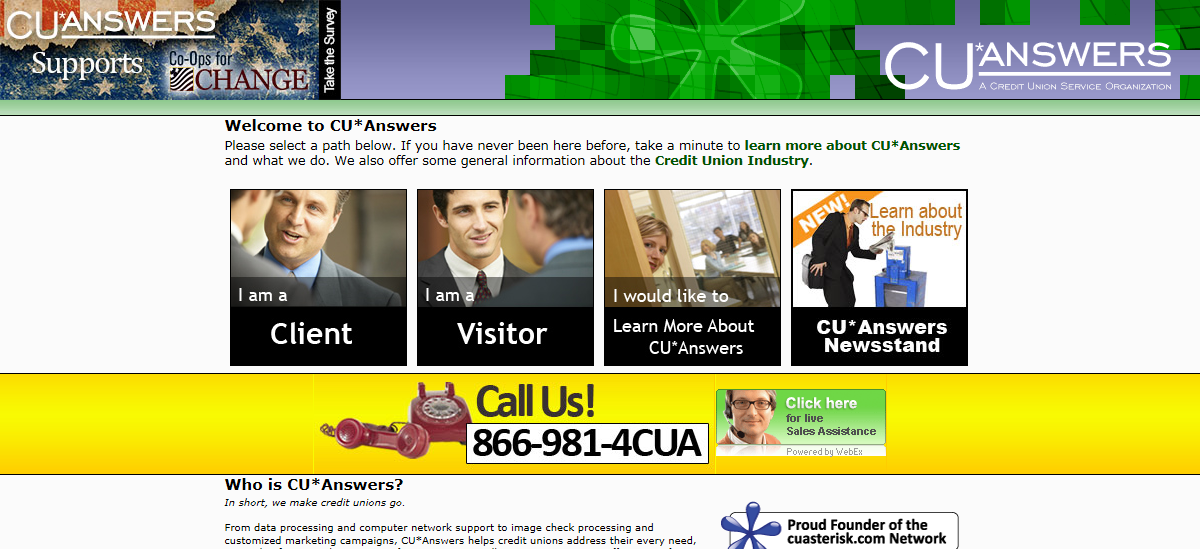 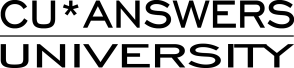 Configuring Tools for Your Loan Team Booklet
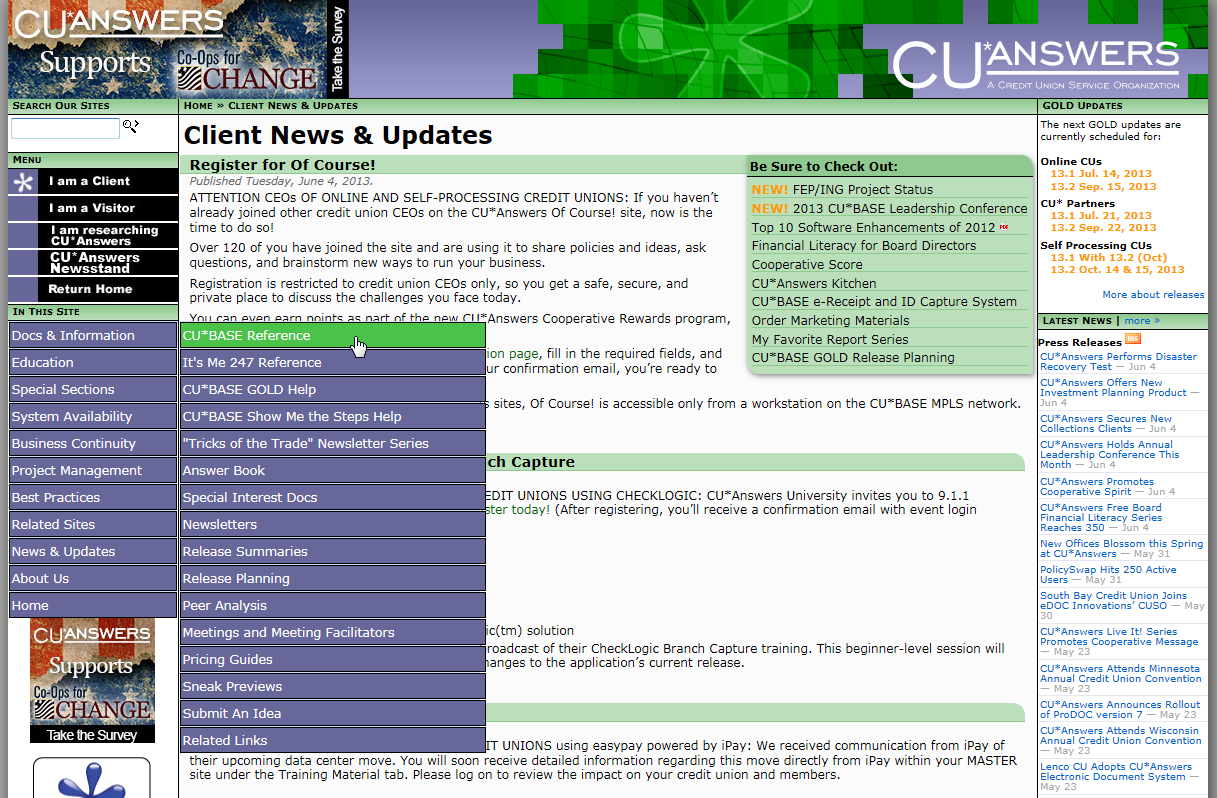 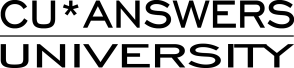 Configuring Tools for Your Loan Team Booklet
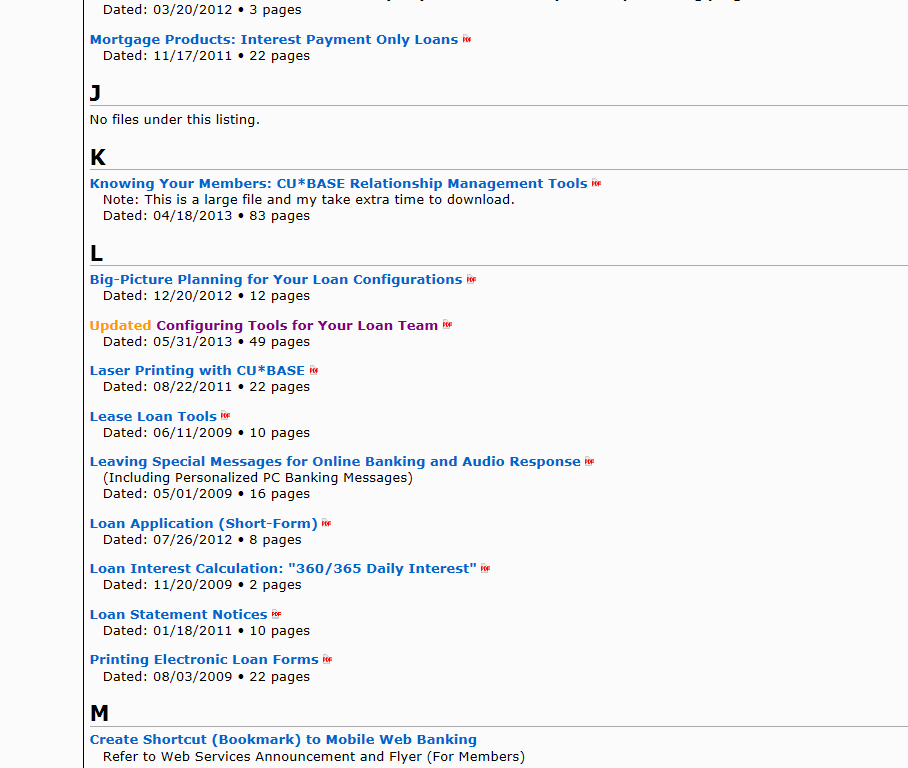 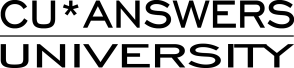 Configuring Tools for Your Loan Team Booklet
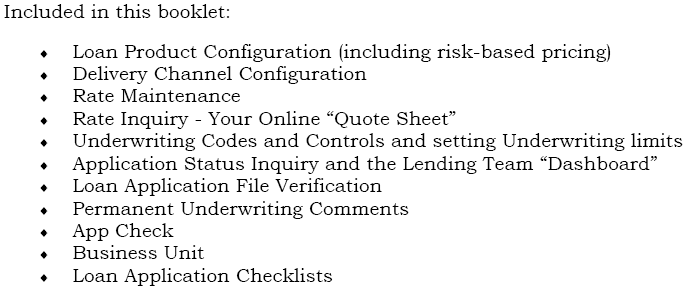 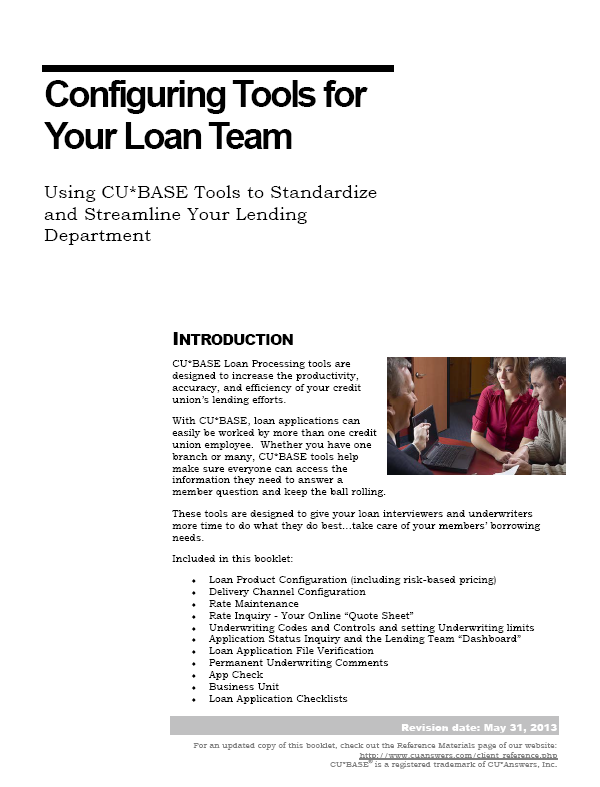 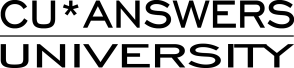 Configuring Tools for Your Loan Team Booklet
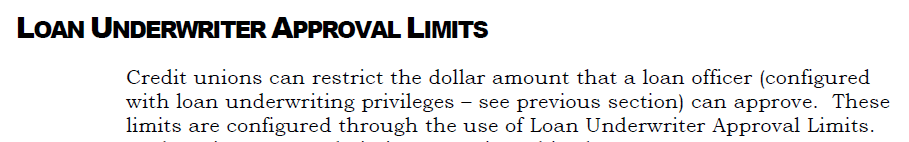 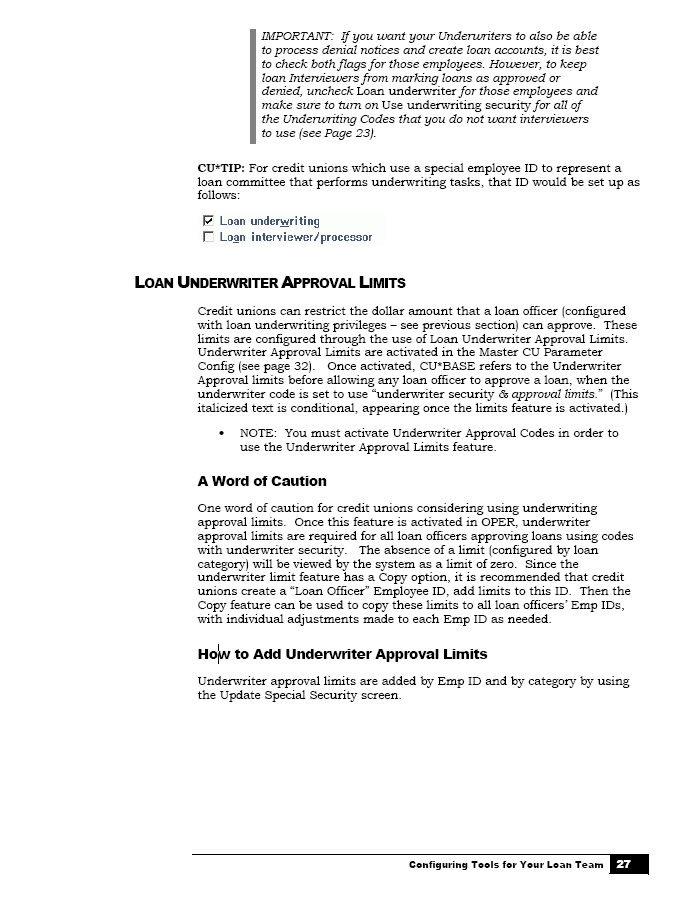 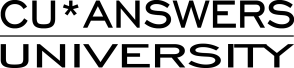 Configuring Tools for Your Loan Team Booklet
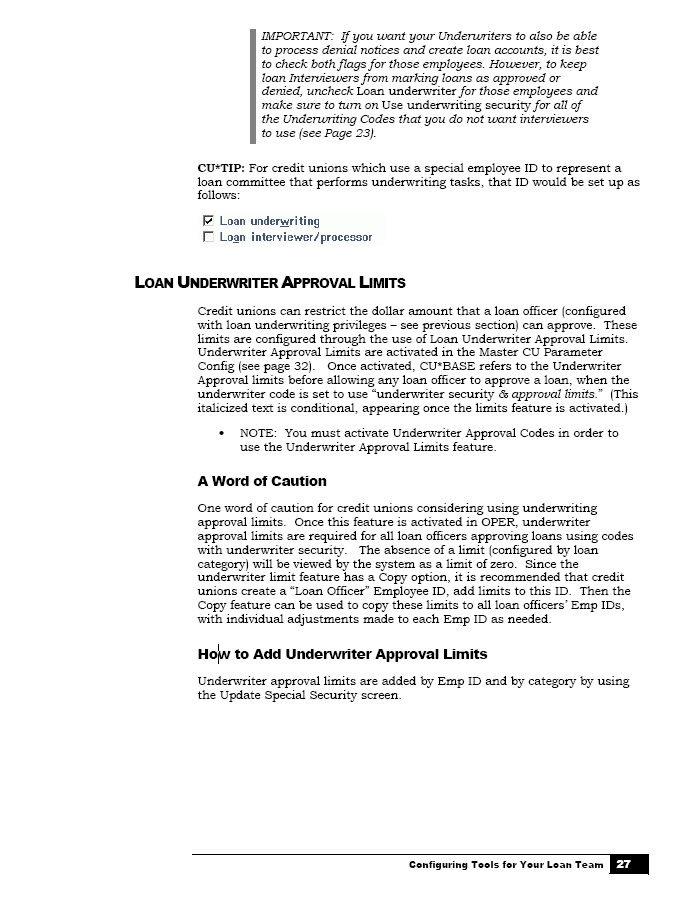 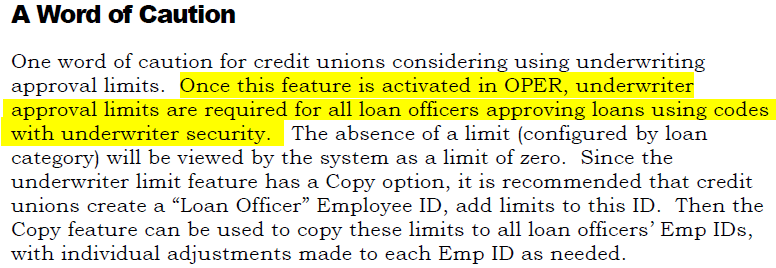 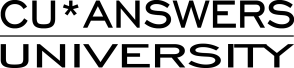 Configuring Tools for Your Loan Team Booklet
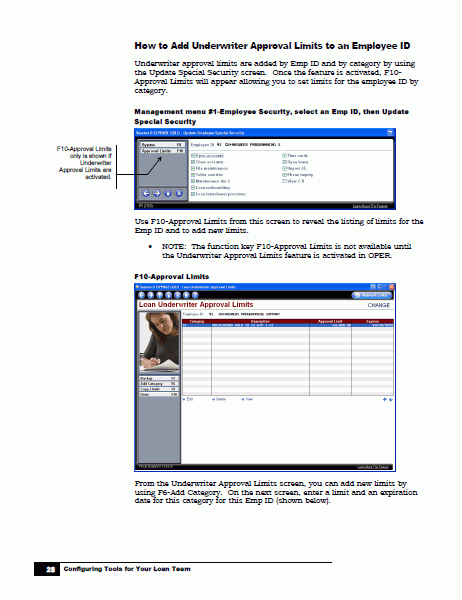 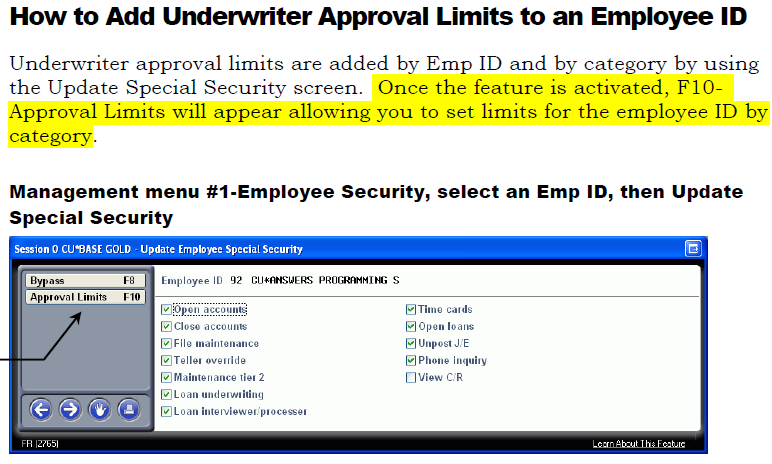 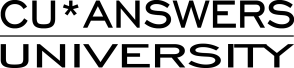 Configuring Tools for Your Loan Team Booklet
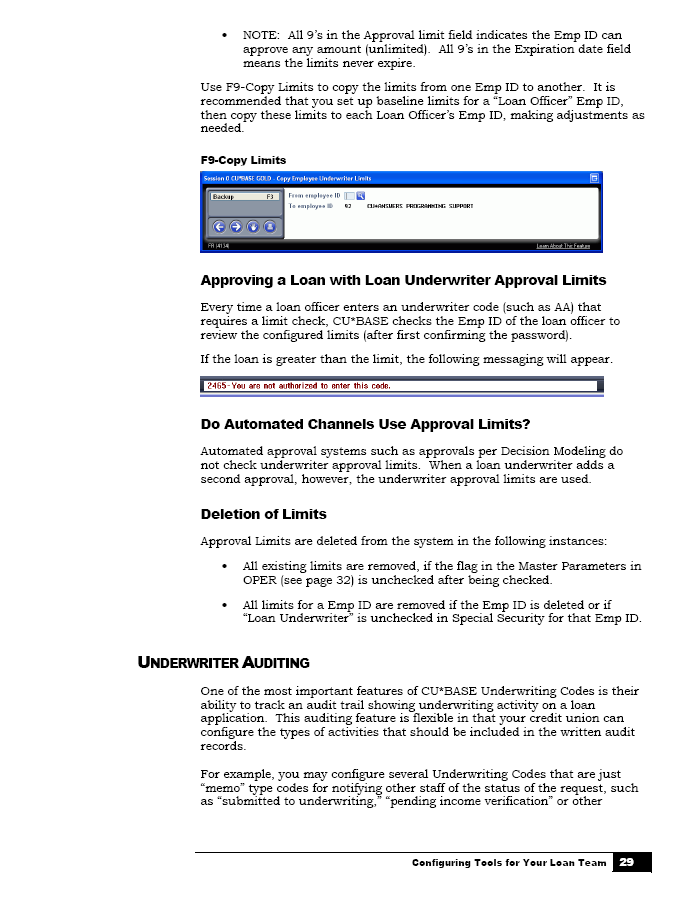 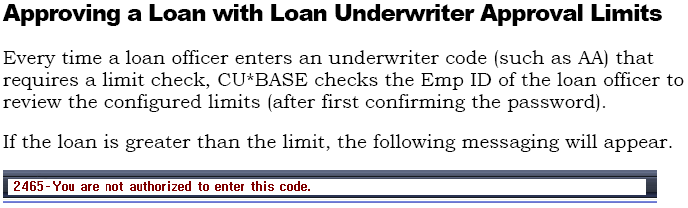 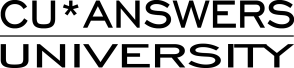 Configuring Tools for Your Loan Team Booklet
Pop Quiz
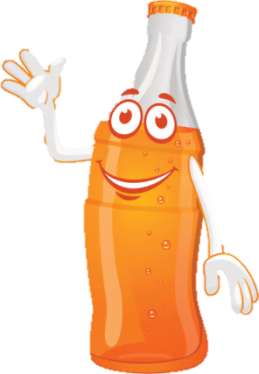 Are underwriter approval limits added for each employee separately or for all staff at the credit union?
Insert an arrow in the square with the right answer.
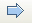 For each employee separately
For all staff at the credit union
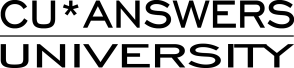 Configuring Tools for Your Loan Team Booklet
Pop Quiz Answer
For each employee separately
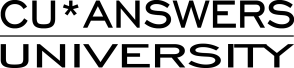 Configuring Tools for Your Loan Team Booklet
Pop Quiz Prize
Excellent! You’ve won a box of Belgian chocolates!
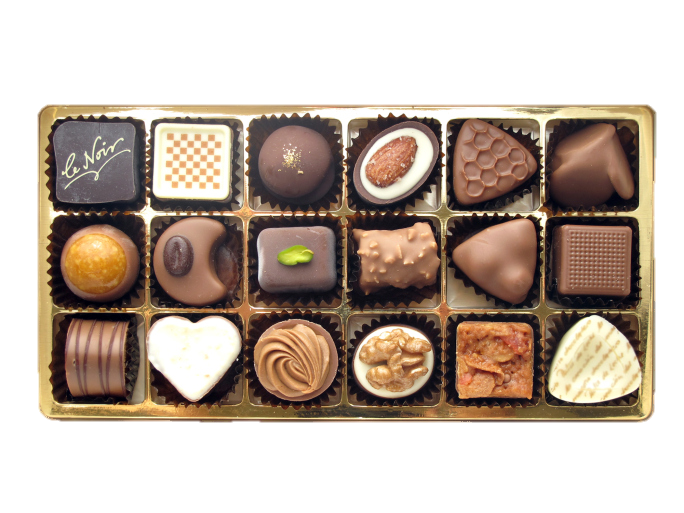 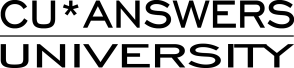 Configuring Tools for Your Loan Team Booklet
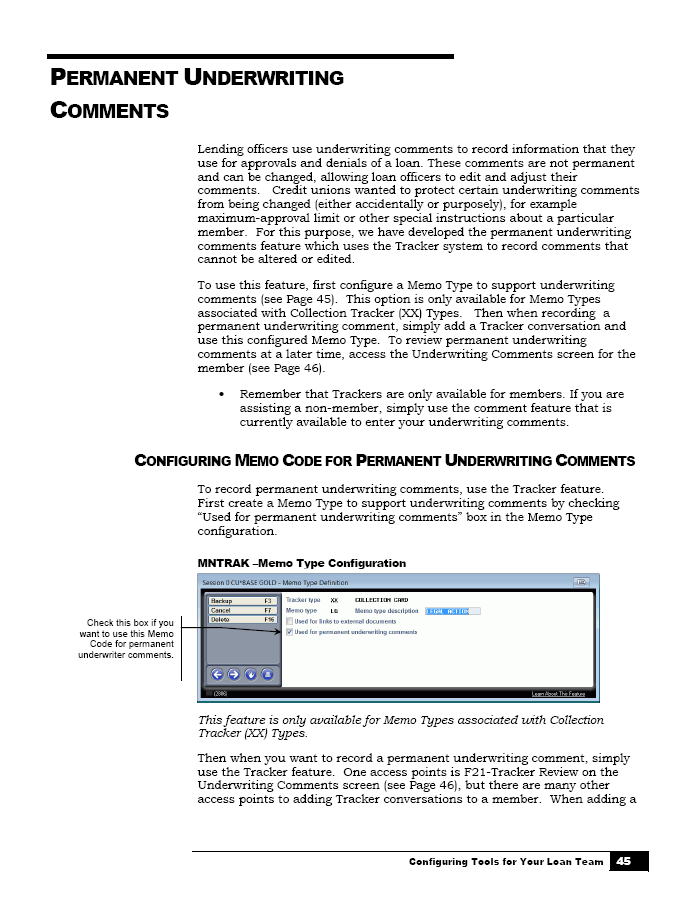 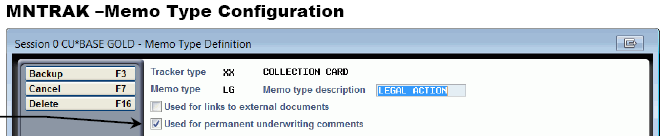 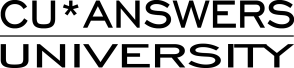 Configuring Tools for Your Loan Team Booklet
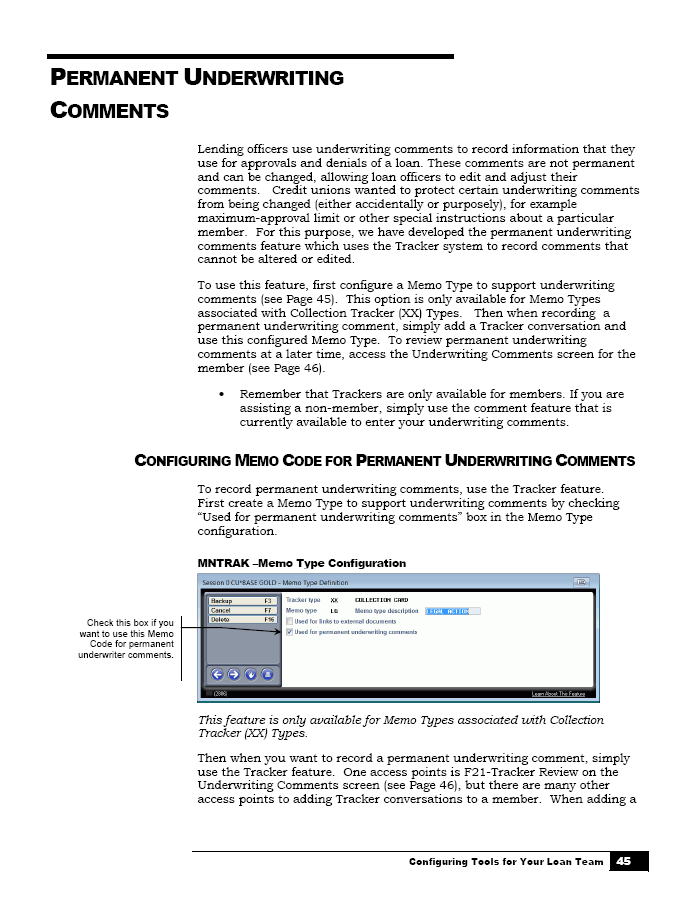 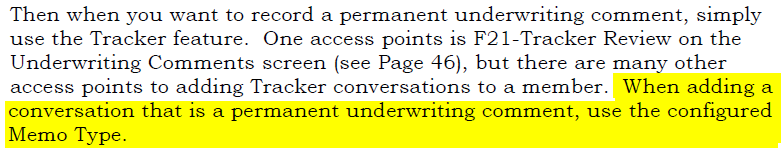 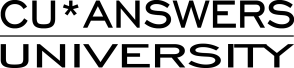 Configuring Tools for Your Loan Team Booklet
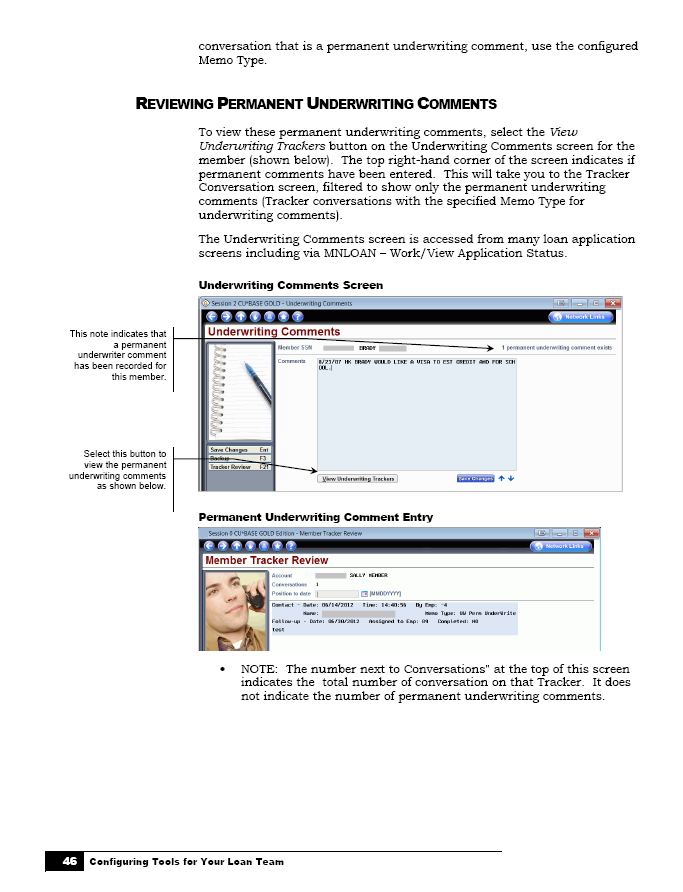 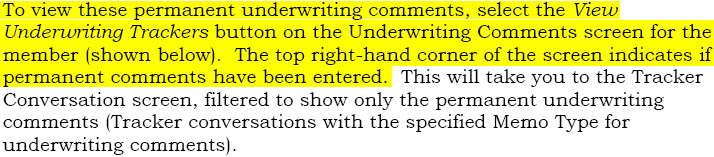 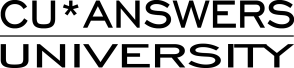 Configuring Tools for Your Loan Team Booklet
We want your input!
Do you think it would be a good idea to have permanent underwriting comments that cannot be changed or deleted?
Insert an arrow on or beside one of the rings.
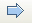 Yes
Not sure
No
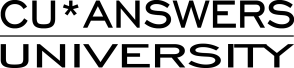 Configuring Tools for Your Loan Team Booklet
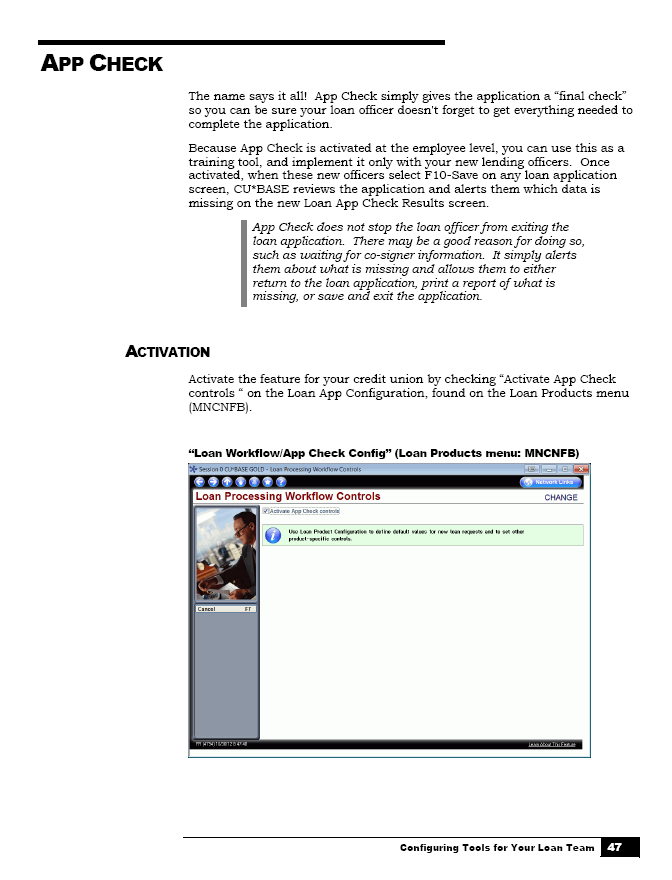 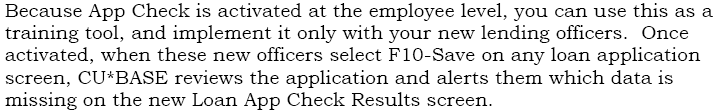 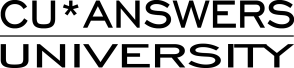 Configuring Tools for Your Loan Team Booklet
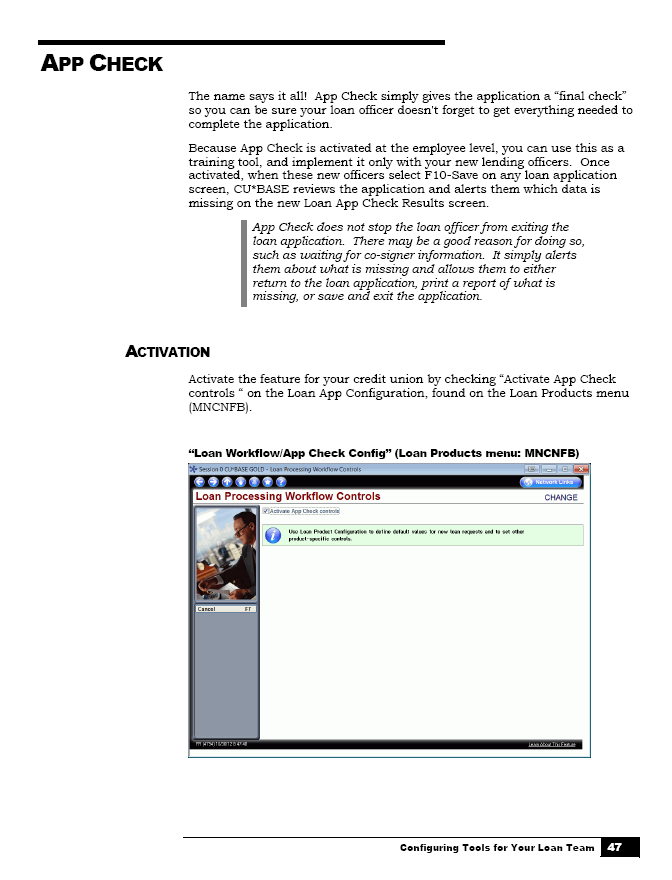 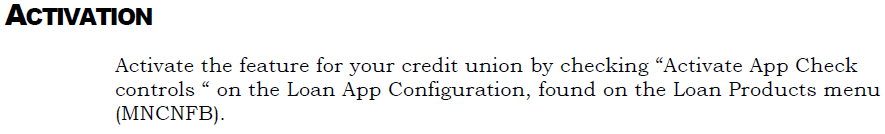 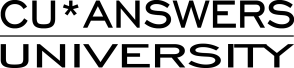 Configuring Tools for Your Loan Team Booklet
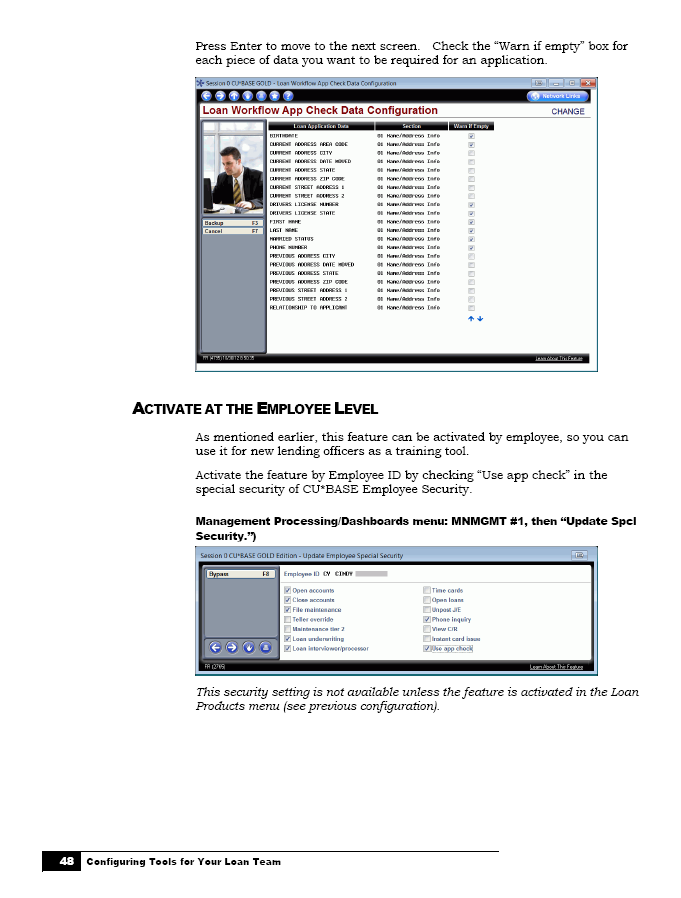 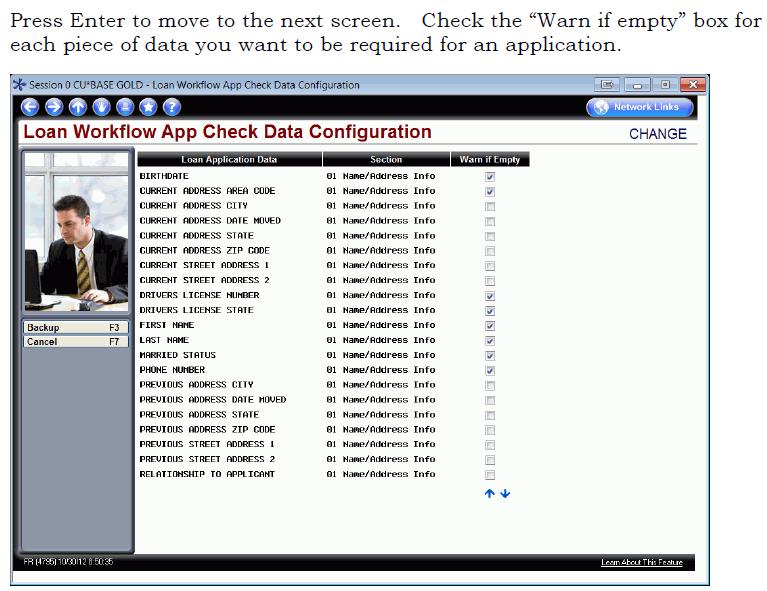 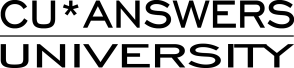 Configuring Tools for Your Loan Team Booklet
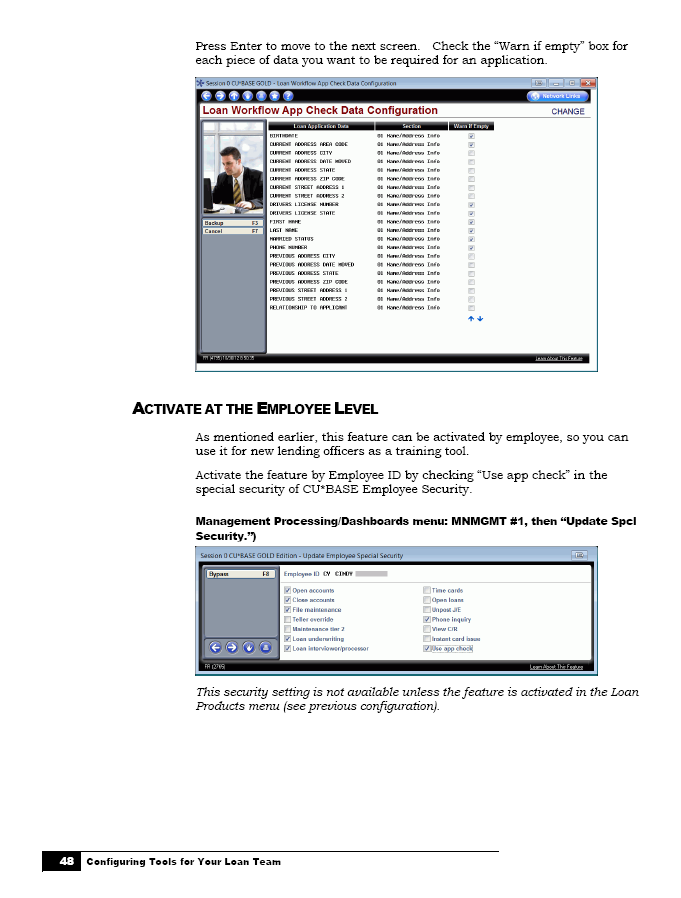 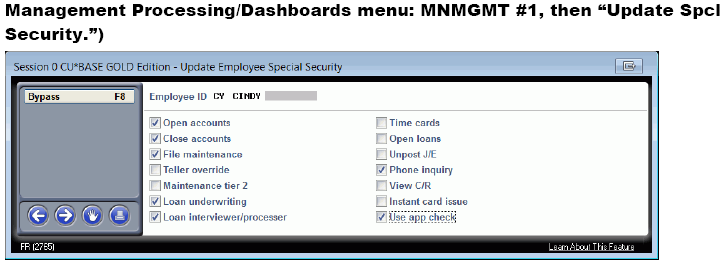 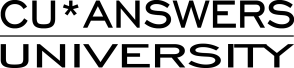 Configuring Tools for Your Loan Team Booklet
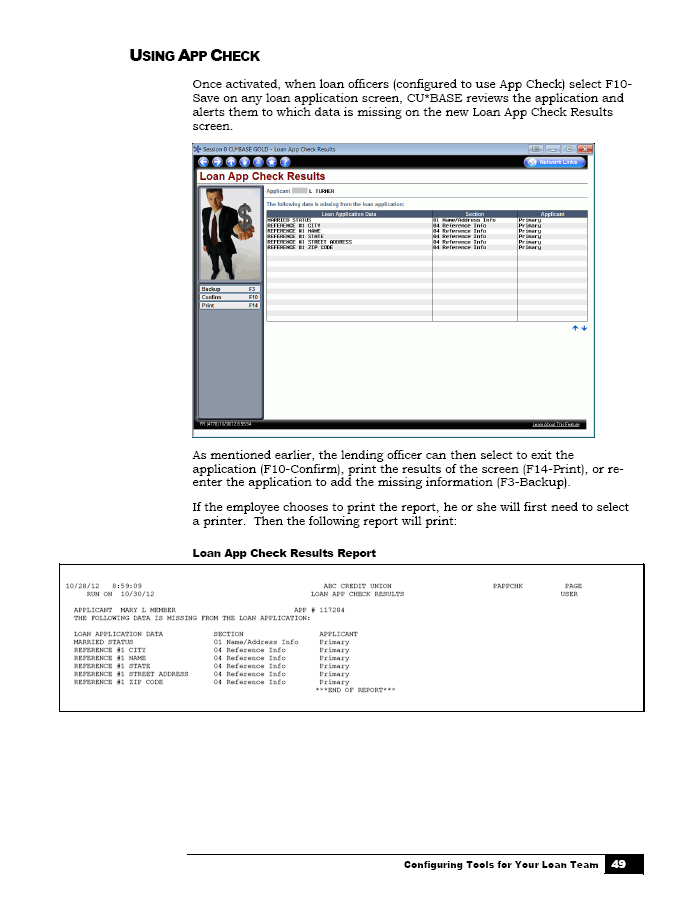 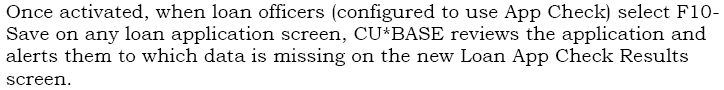 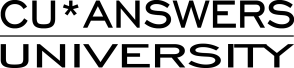 Webinar Wrap-Up
Takeaways
On the whiteboard:
Write down your most valuable takeaway from today’s webinar.
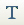 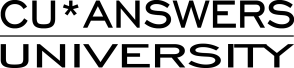 Thank you for attending the June Tricks of the Trade webinar!
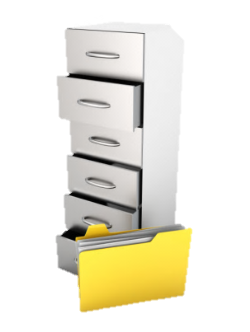 For questions regarding today’s topics. Please refer to the documentation referenced in today’s webinar:

Configuring Tools for Collections booklet: http://www.cuanswers.com/pdf/cb_ref/C-Collections_Tools.pdf   

Configuring Tools for Your Loan Team booklet: http://www.cuanswers.com/pdf/cb_ref/LoanTeamTools.pdf 


See you at next month’s Tricks of the Trade webinar!
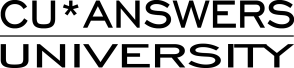